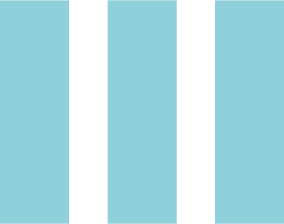 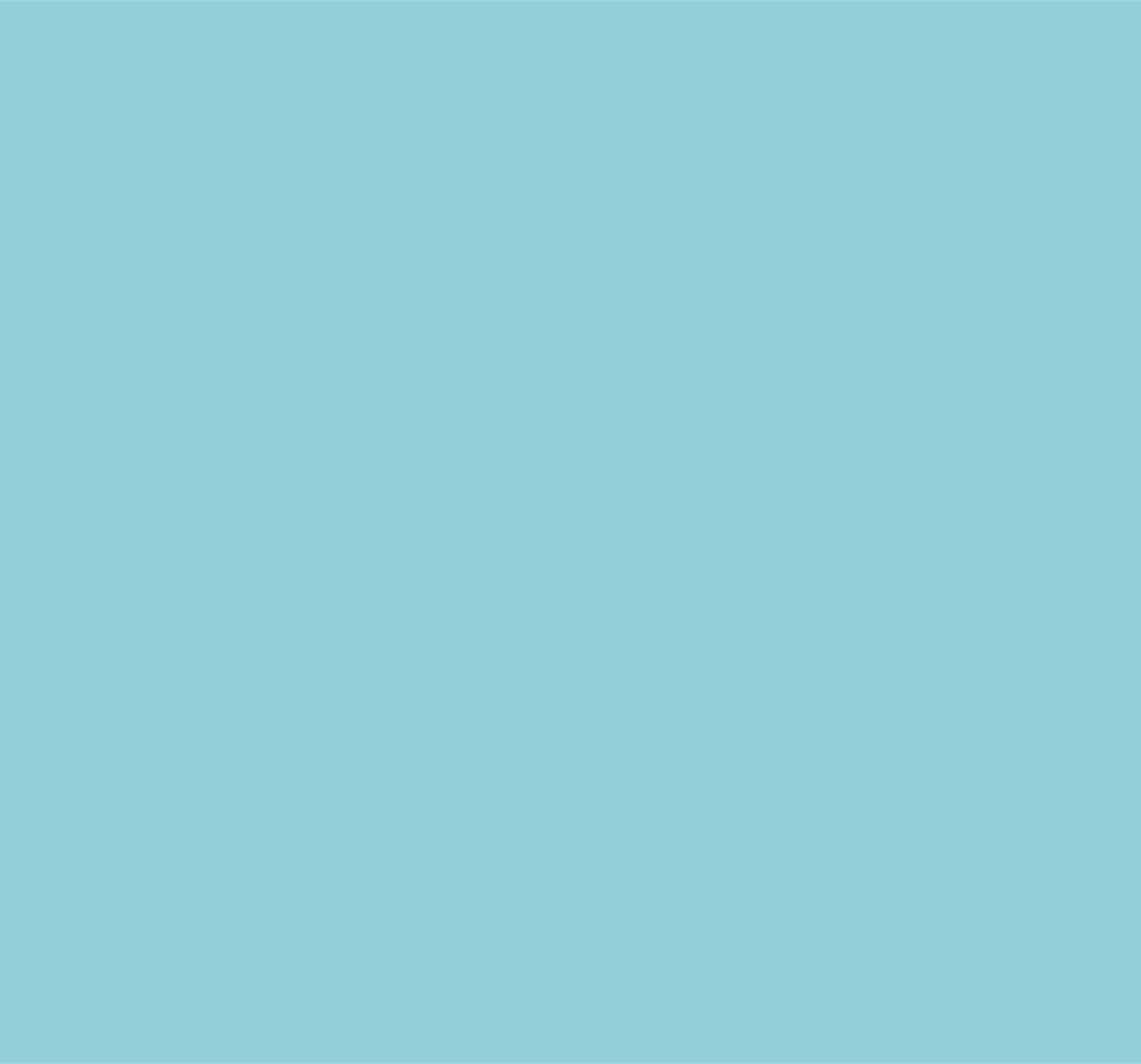 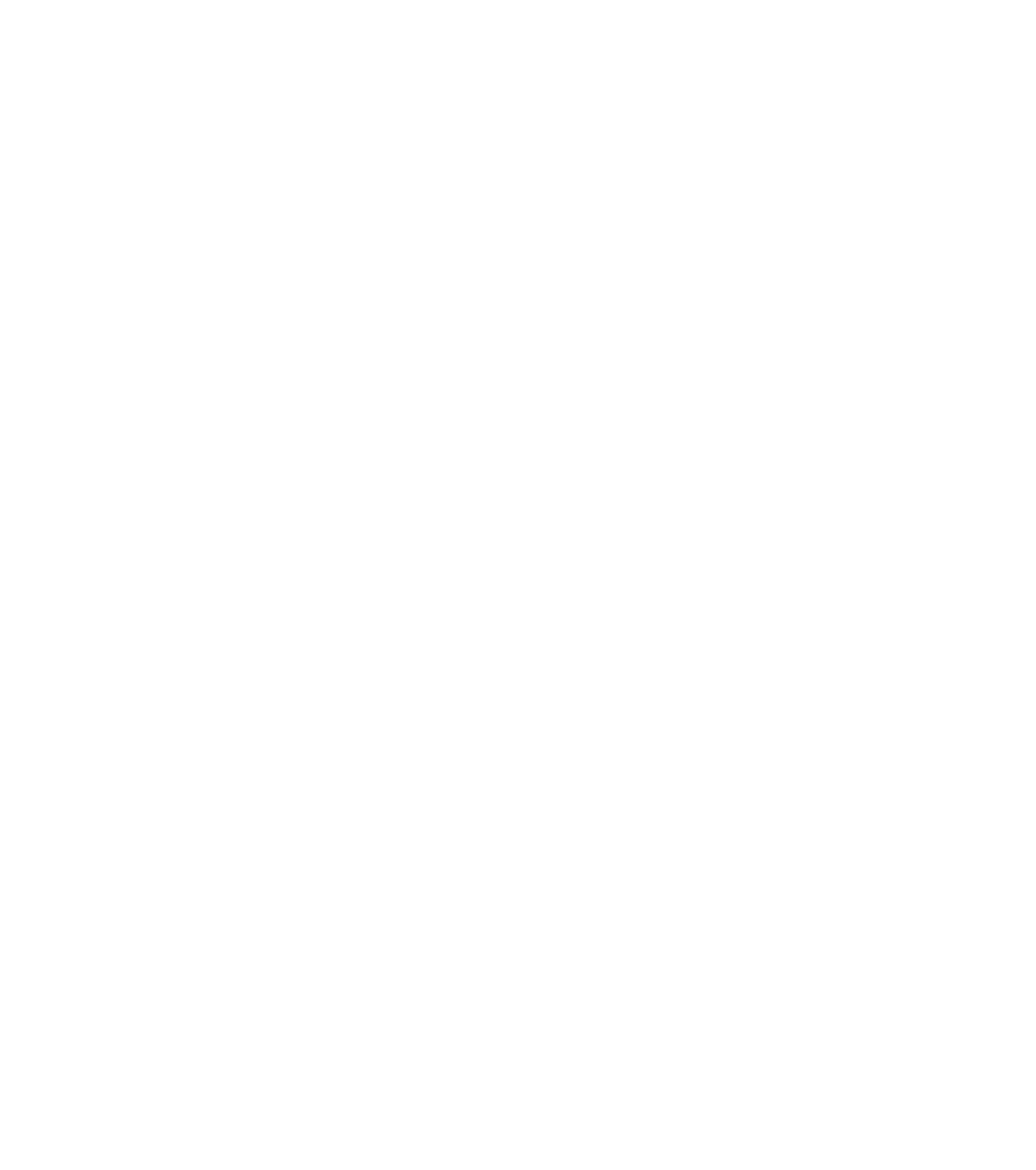 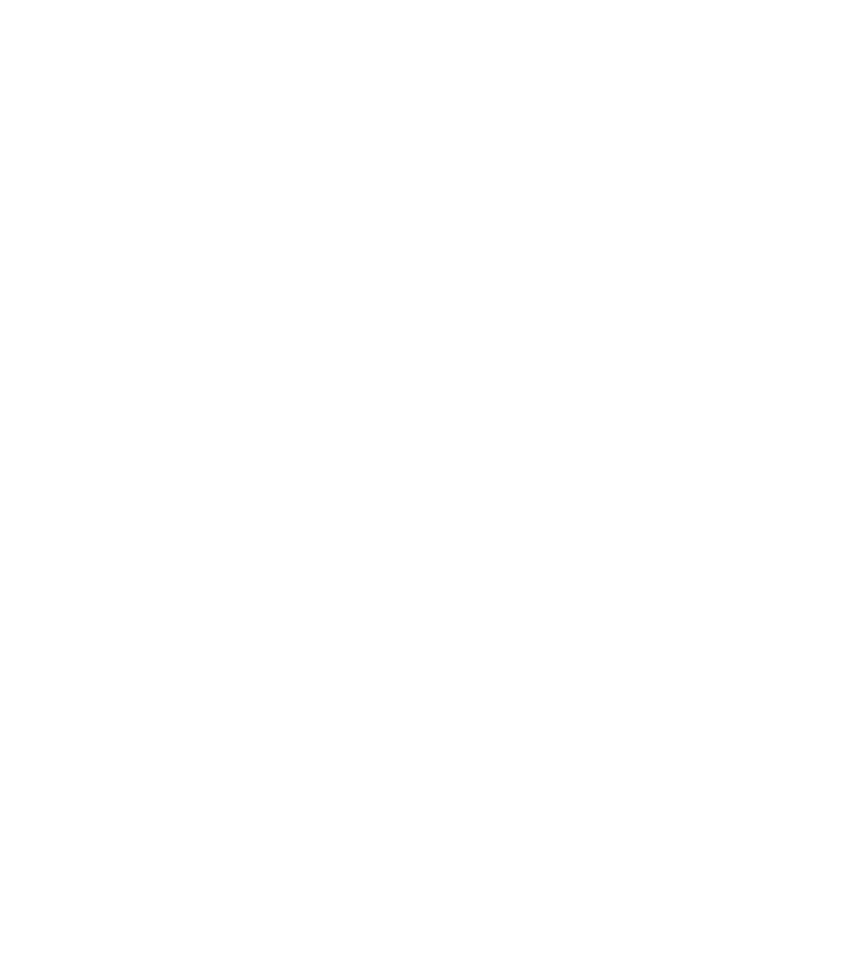 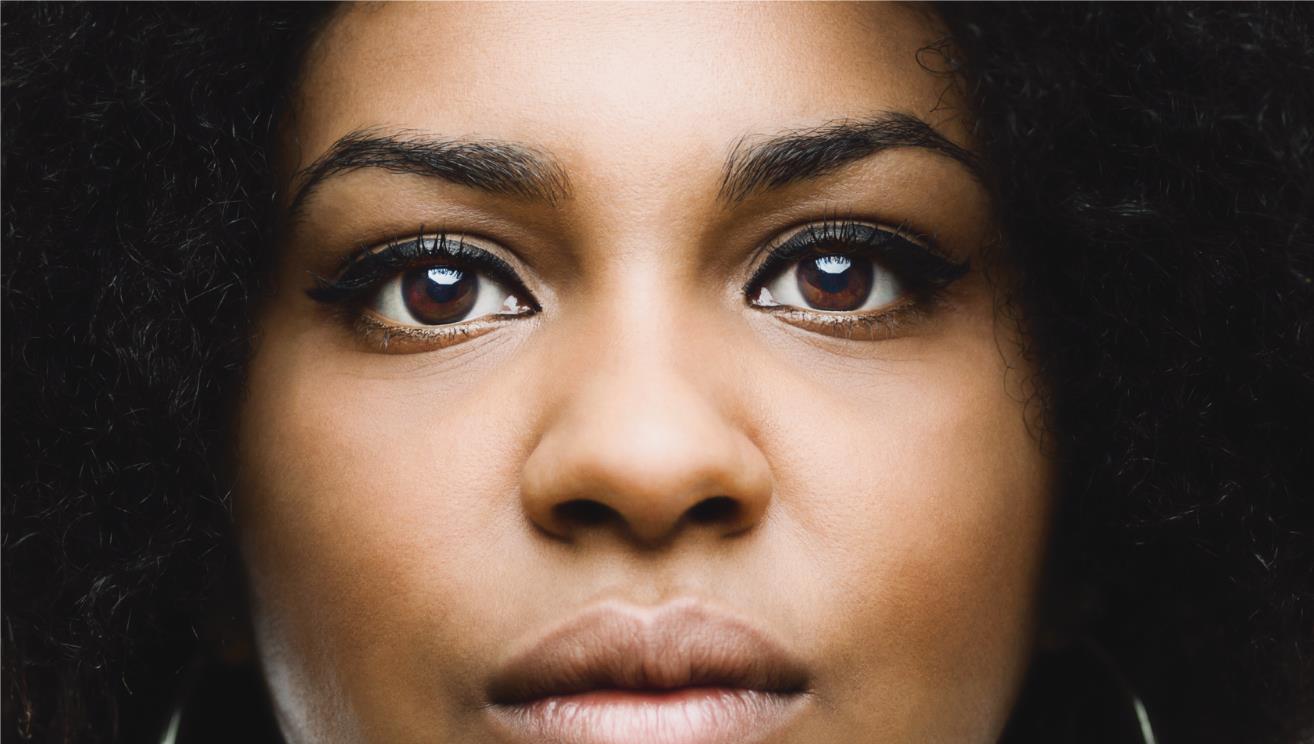 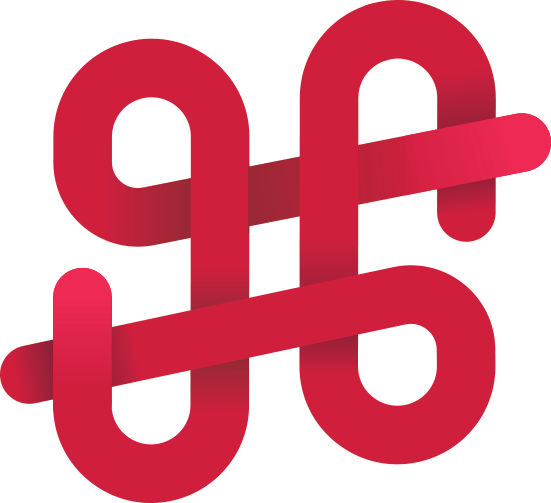 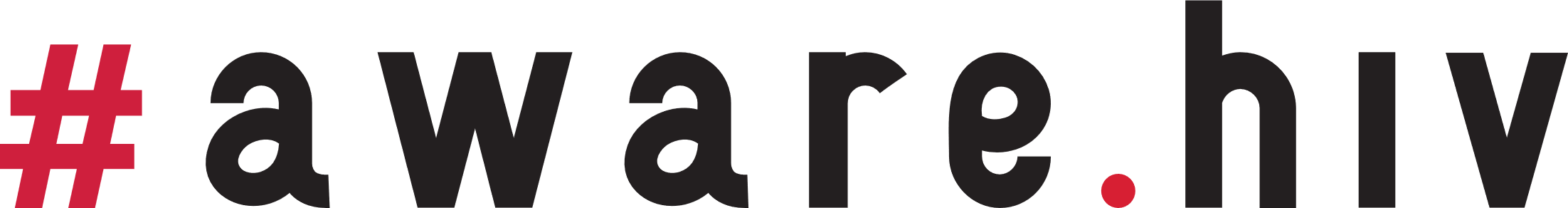 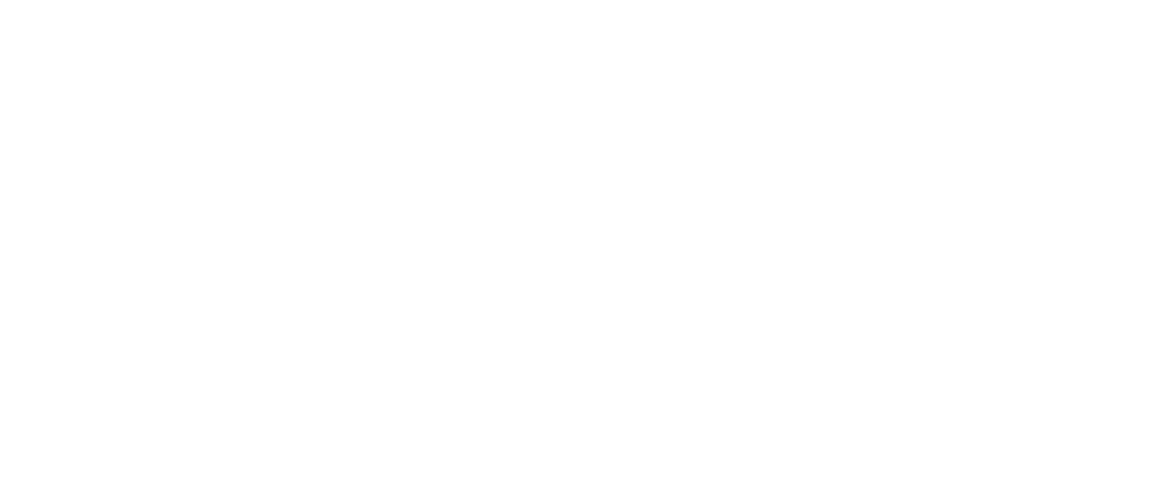 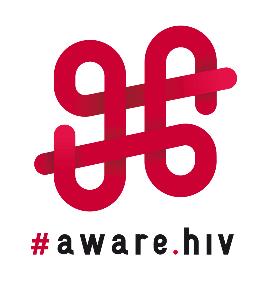 Implementing HIV teams sustainably improves HIV testing rates in patients with HIV indicator conditions: a multicenter study
C.C.E. Jordans, J.L.J. Hanssen, K. Osbak, M. Vriesde, J.A.E. van Beek, N. van Holten, W. Dorama, K. Vliegenthart-Jongbloed, J. van Kampen, A. Verbon, A.H.E. Roukens, C. Rokx
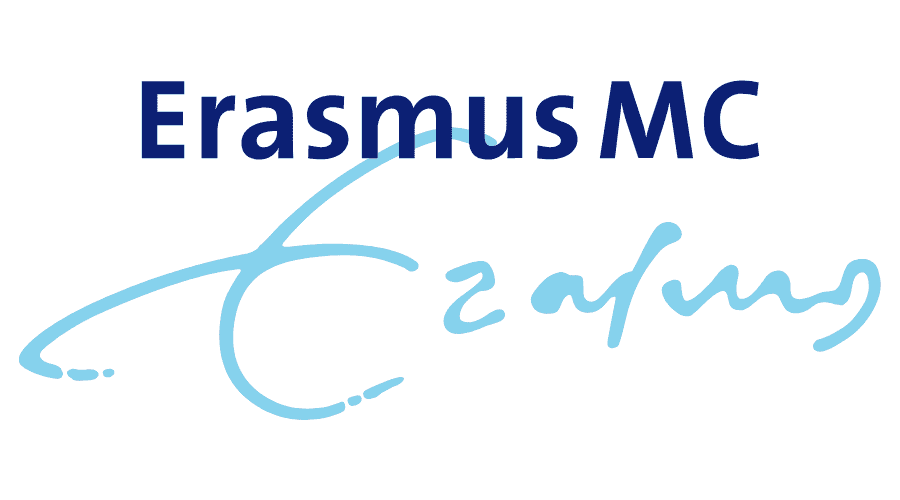 Klaske Vliegenthartk.vliegenthart-jongbloed@erasmusmc.nl
www.awarehiv.com
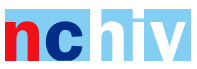 [Speaker Notes: Good afternoon and thanks to the organising committee for the opportunity to present my data on the effect of implementing HIV teams on HIV indicator condition-guided testing]
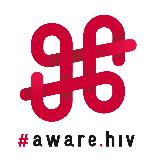 Disclosure
This work was supported by the Dutch Federation Medical Specialist 		(SKMS)
		Gilead Sciences will support the follow up project, 		and thus my PhD trajectory in #aware.hiv Europe
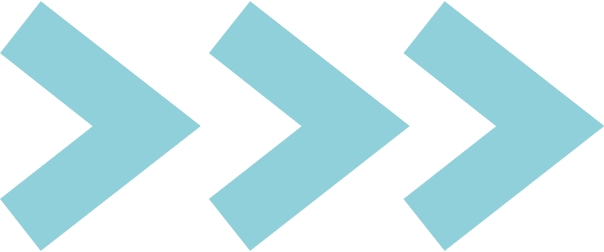 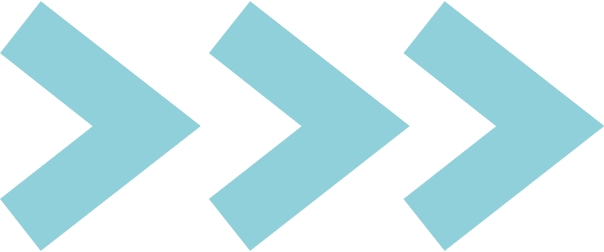 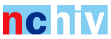 [Speaker Notes: These are my disclosures]
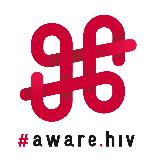 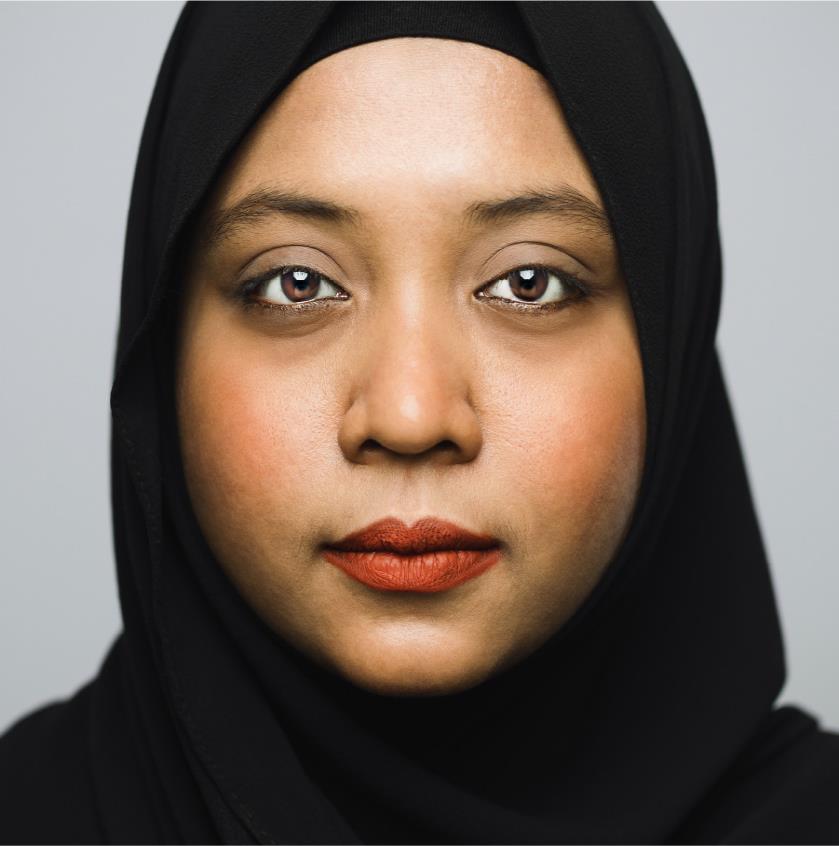 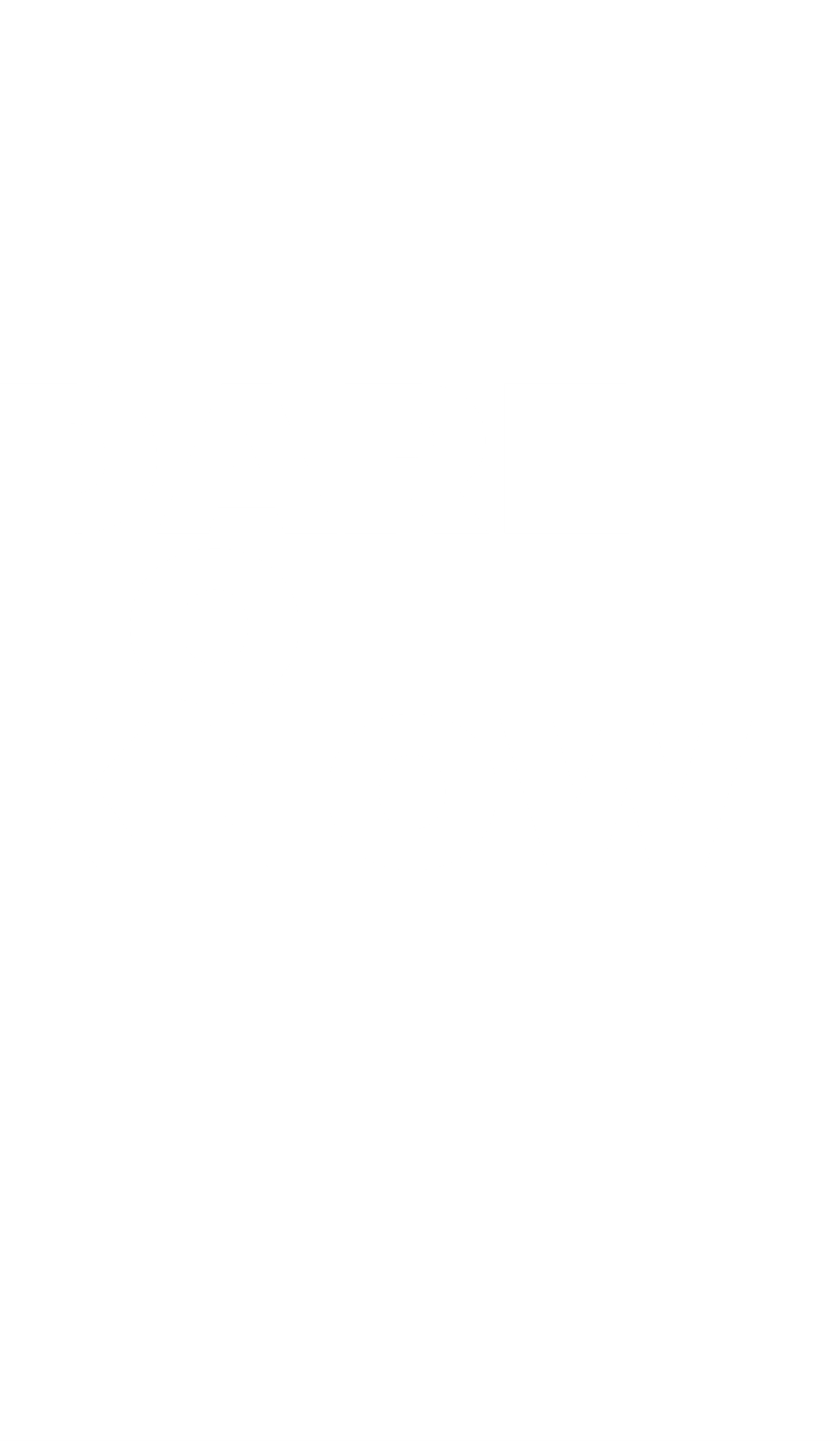 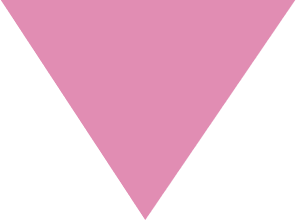 HIV in the Netherlands
1,390 people remain undiagnosed
24,400 people in the Netherlands live with HIV
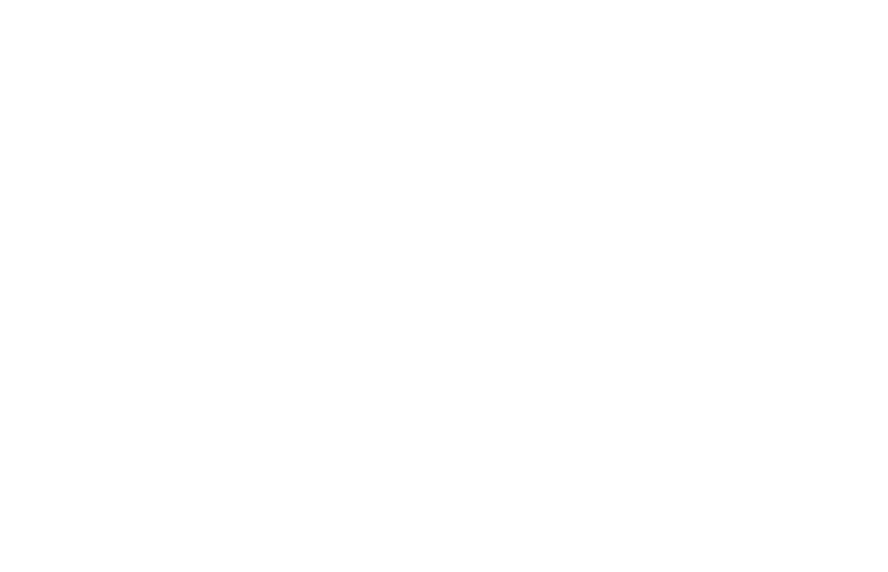 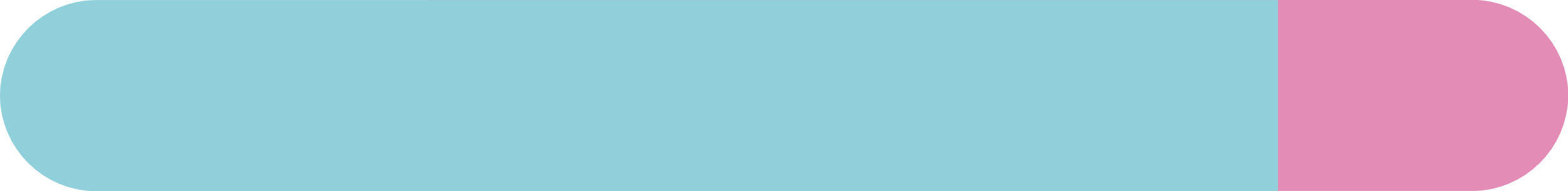 23,010
1,390
SHM, HIV monitoring report, 2023
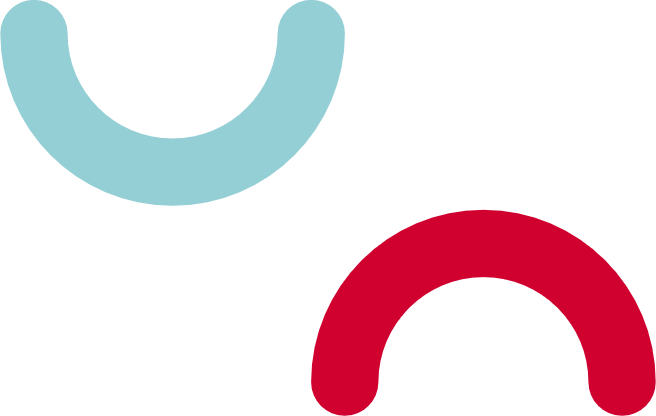 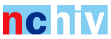 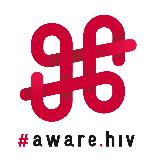 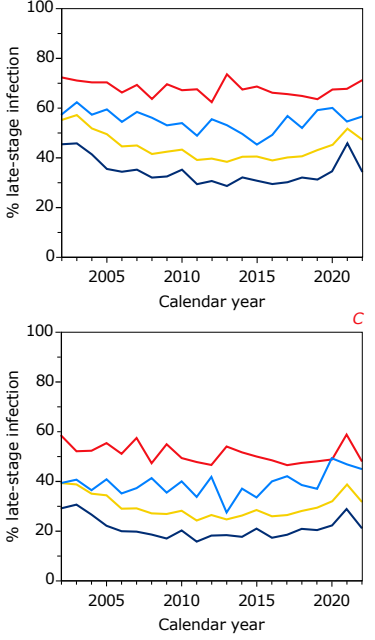 Late diagnosis
Late-stage HIV infection (47%) (CD4+ T-cell count < 350 cells/mm3 / AIDS)
Advanced-stage HIV infection (32%)(CD4+ T-cell count < 200 cells/mm3 / AIDS)
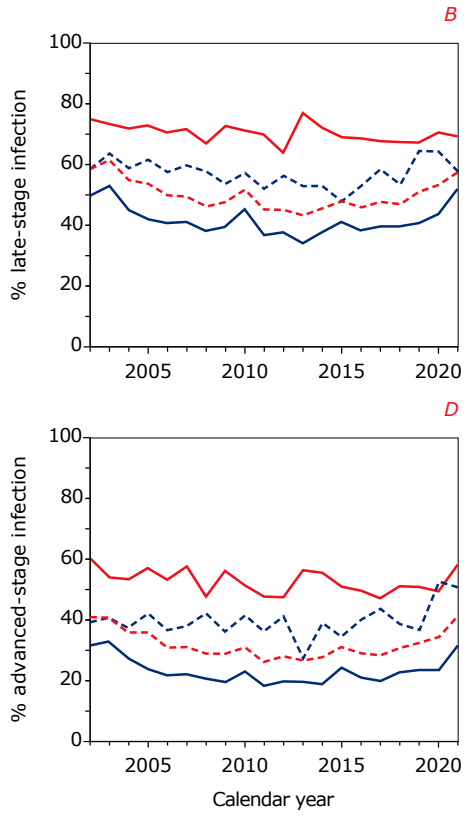 SHM, HIV monitoring report, 2023
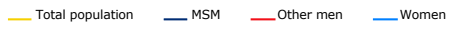 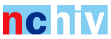 [Speaker Notes: In 2021 Late stage 57% and advanced stage 41%]
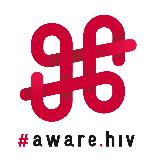 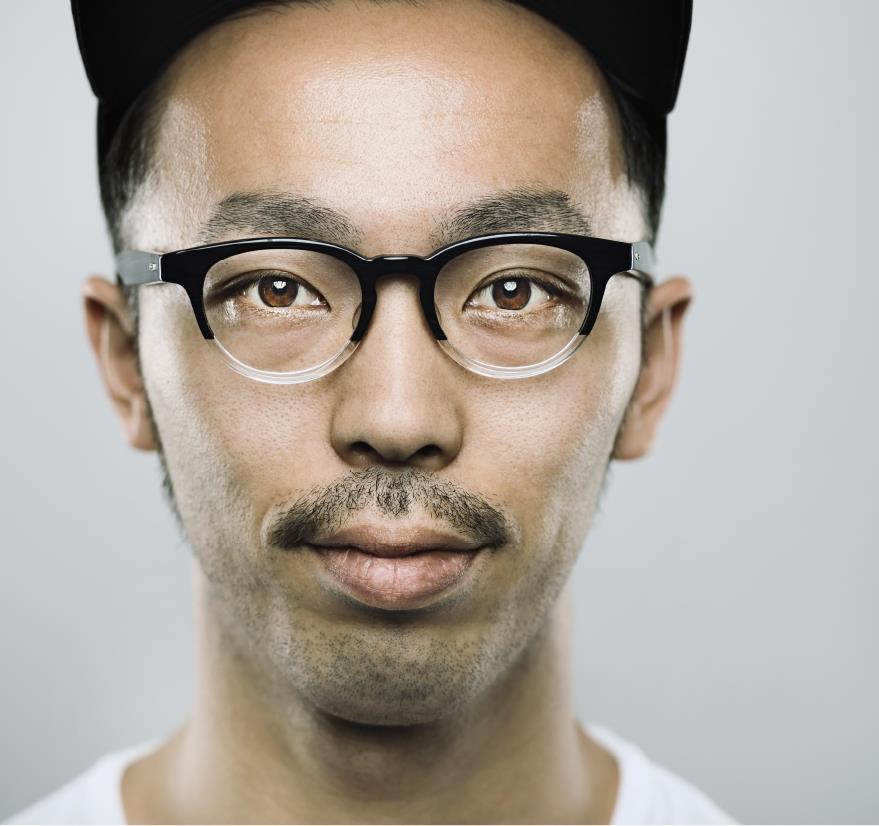 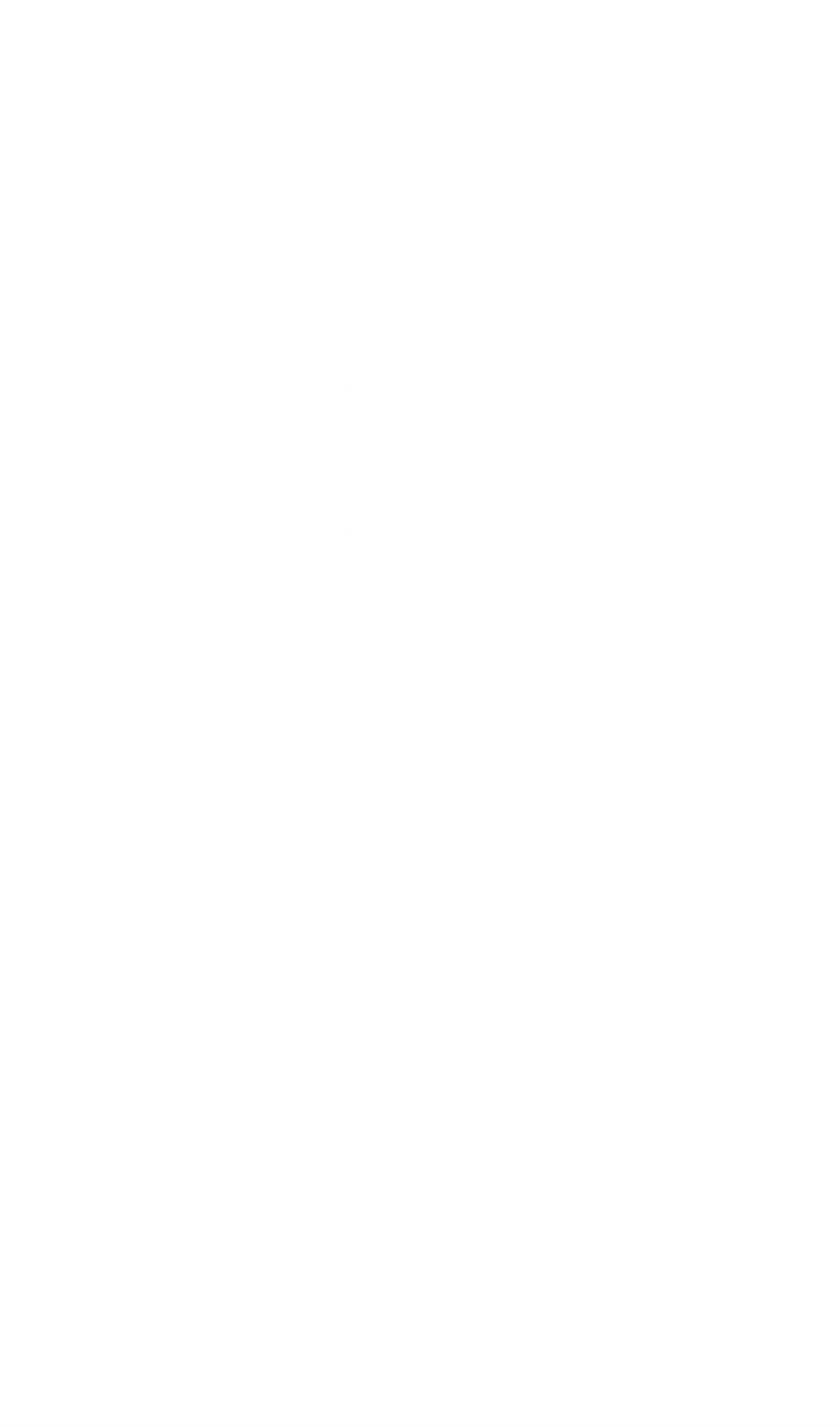 Missed opportunities
Less than 5 years before diagnosis:
77% visited an OPD specialist37% was admitted in the hospital 31% presented with an HIV indicator condition in the hospital
Schouten et al. NTVG 2013
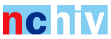 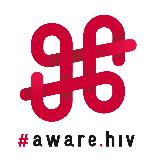 Methods
Multicenter prospective implementation project (Erasmus MC and LUMC)
Newly registered diagnoses
≥18 years
1st January, 2020 until 31st December, 2022
Exclusion of people already diagnosed with HIV
Automated ICD-10 codes and standardized health insurance codes
to flag potential HIV indicator conditions
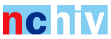 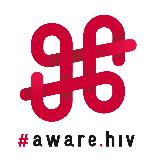 HIV team intervention
Start Erasmus MC: August 2020
Start LUMC: October 2022 (external validation)
Proactive HIV testing recommendations to treating physicians
Department-specific educational sessions
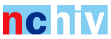 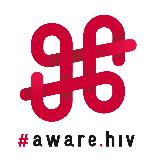 Outcomes
HIV testing rates 
overall, 
over time, 
by medical specialty 
per hospital (external validation)
HIV positivity rate
Reasons to withhold HIV testing
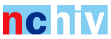 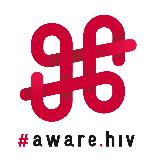 Implementation periods
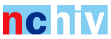 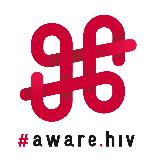 Overall HIV testing rate
69.7% (1,804/2,588) 
Both hospitals comparable (68.1% versus 75.1%)
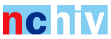 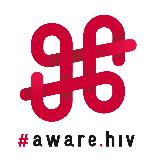 HIV testing rate
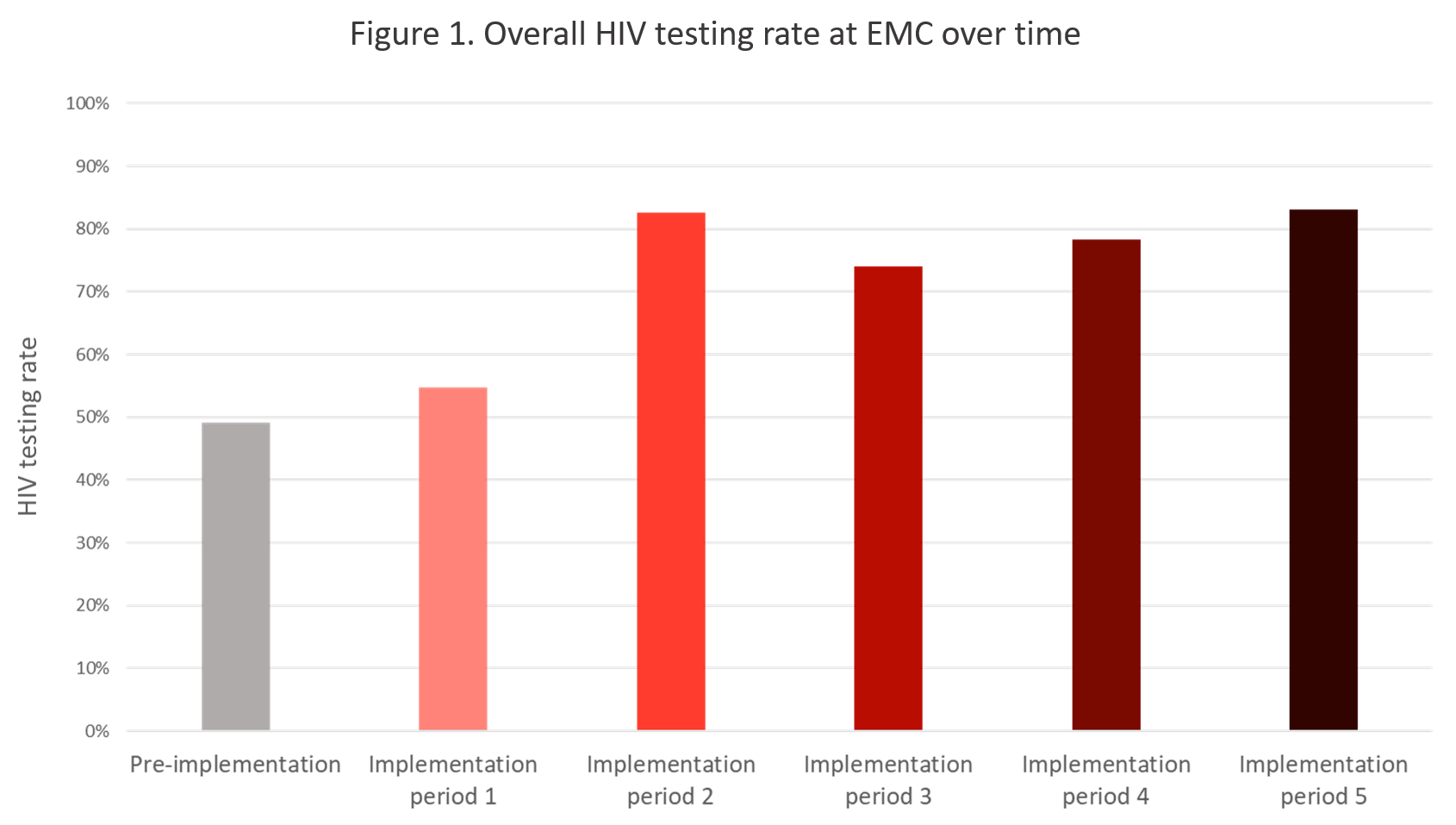 Testing rate: 
49.1%		75.1%
HIV positivity rate: 
0.4% (1/265)         	0.6% (9/1,539)
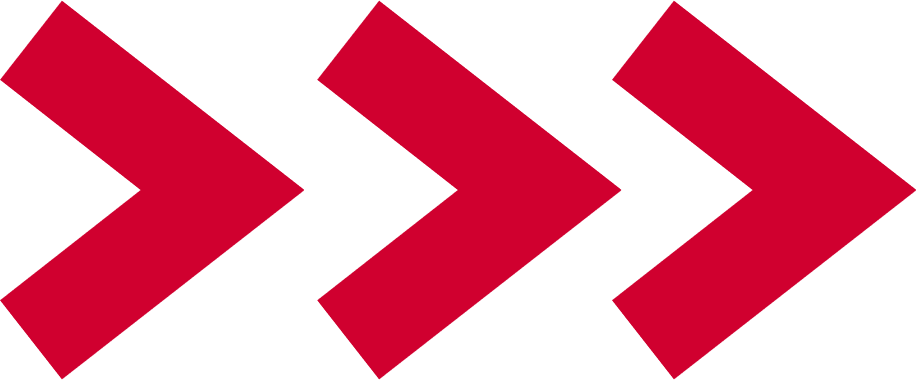 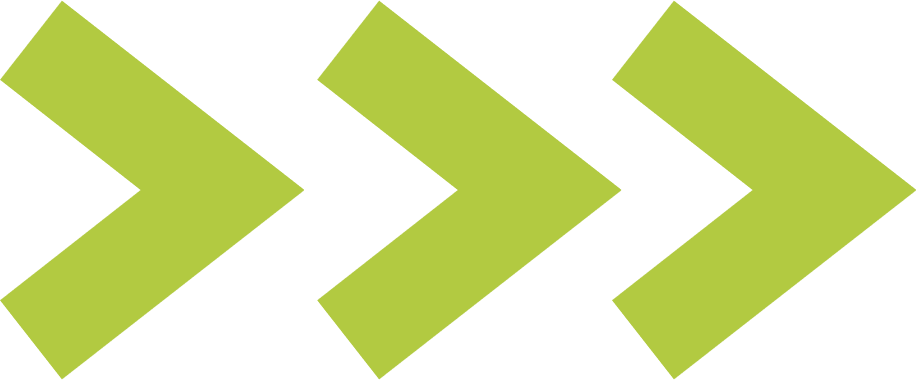 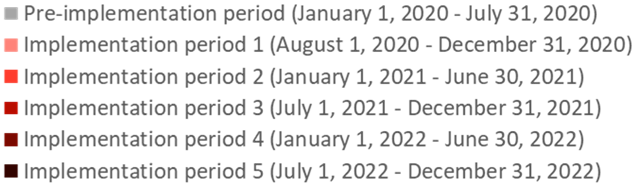 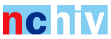 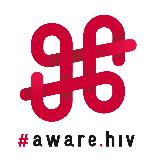 HIV testing rate per specialty
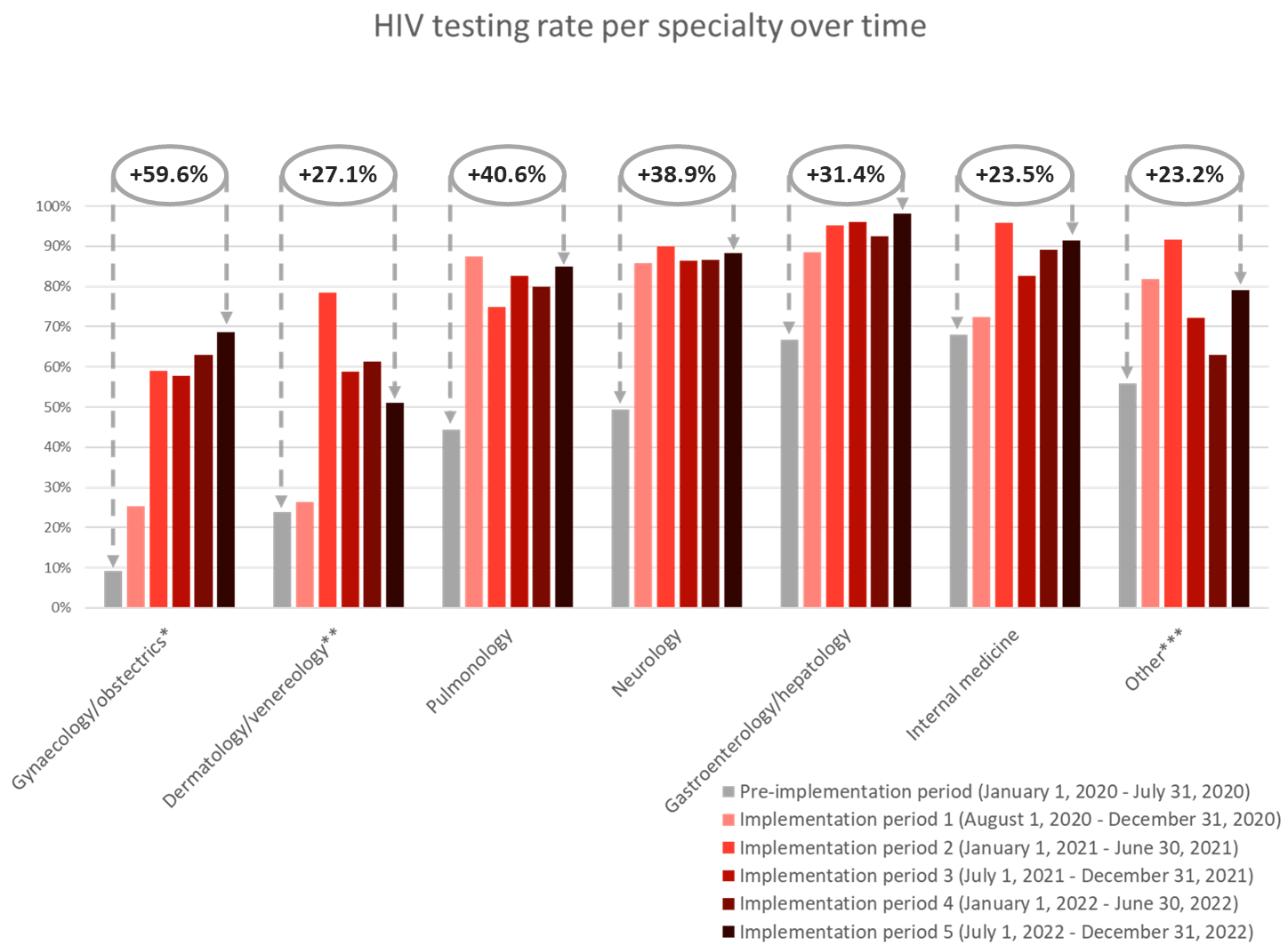 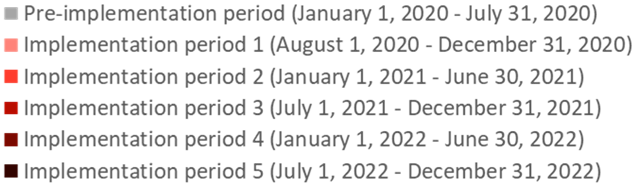 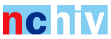 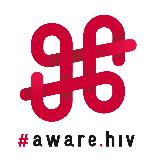 Reasons not to test
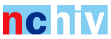 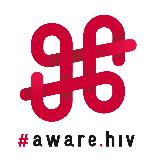 Conclusion
Implementing HIV teams in hospitals sustainably increased HIV indicator condition-guided testing and can be successfully expanded across hospitals

	The results of this study support the further roll-out of HIV teams in other hospitals and different settings
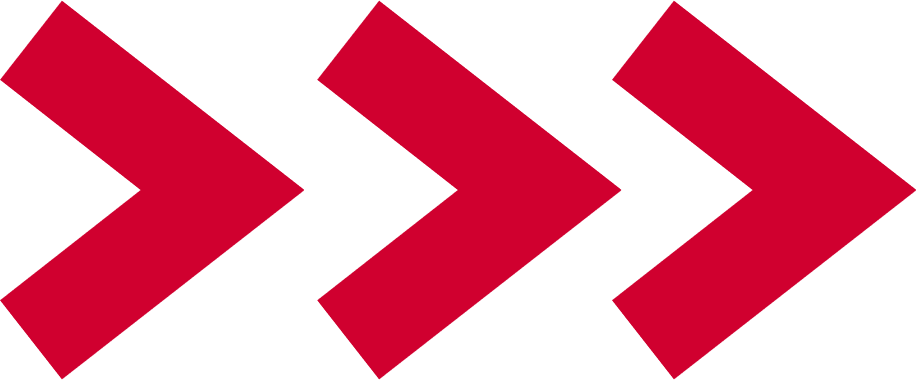 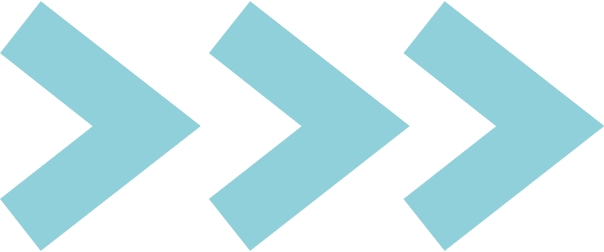 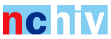 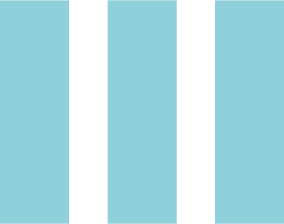 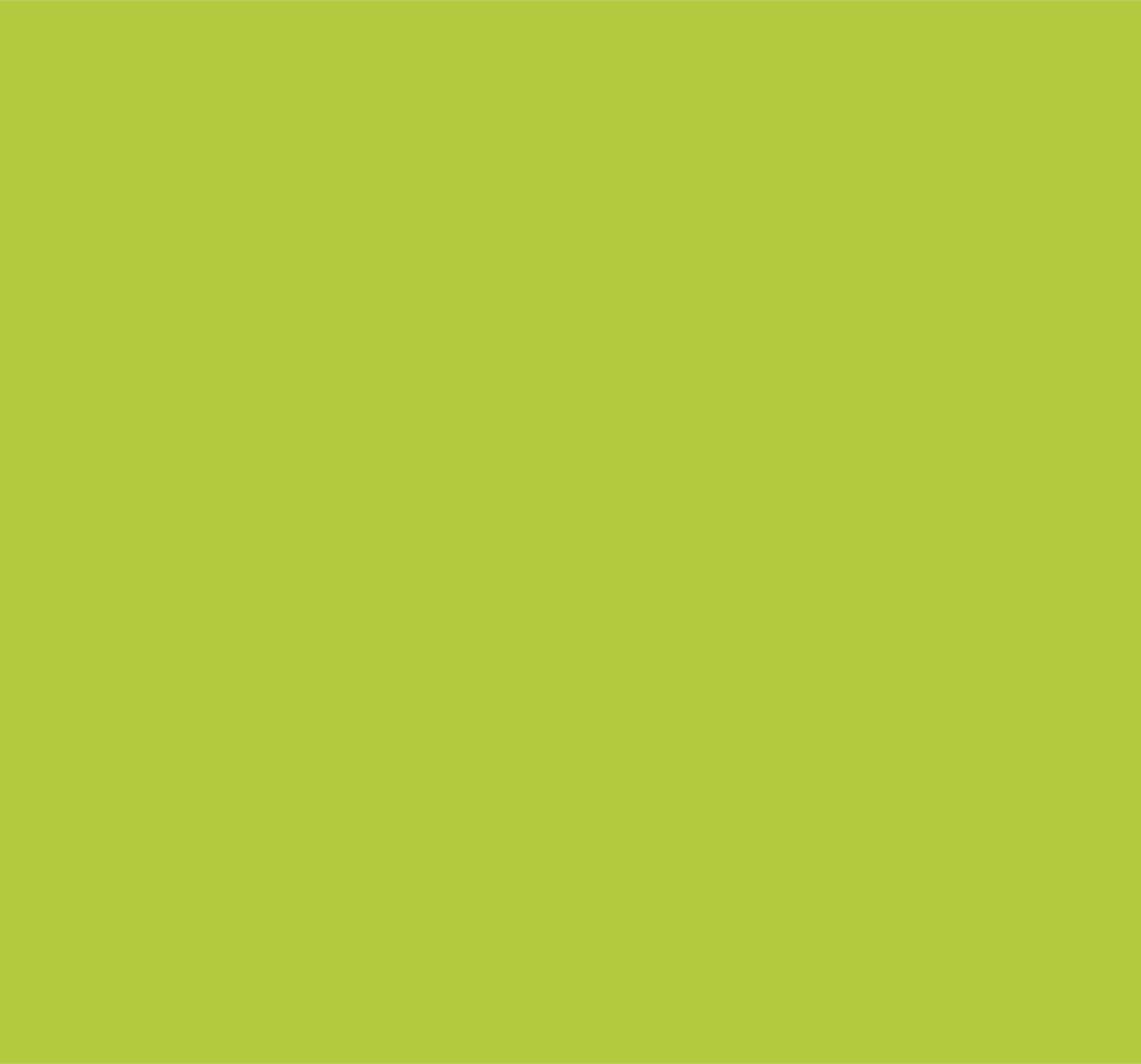 What’s next?
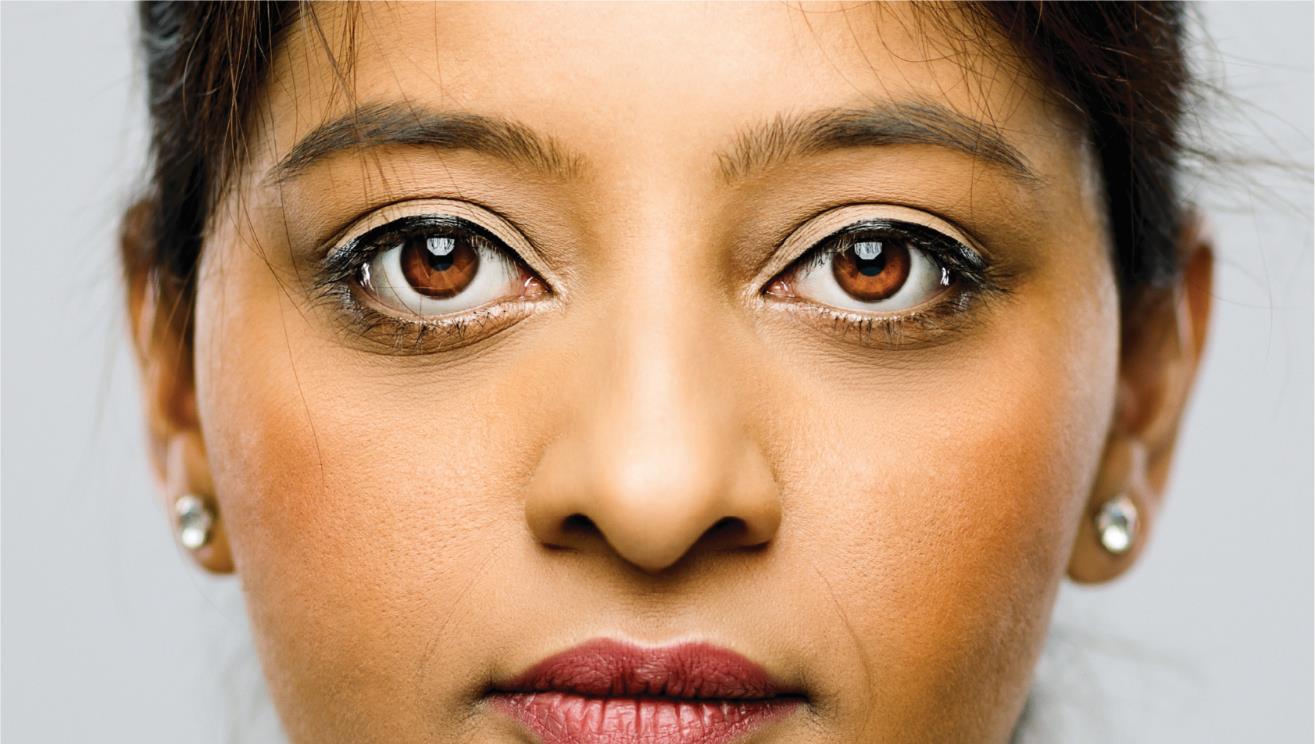 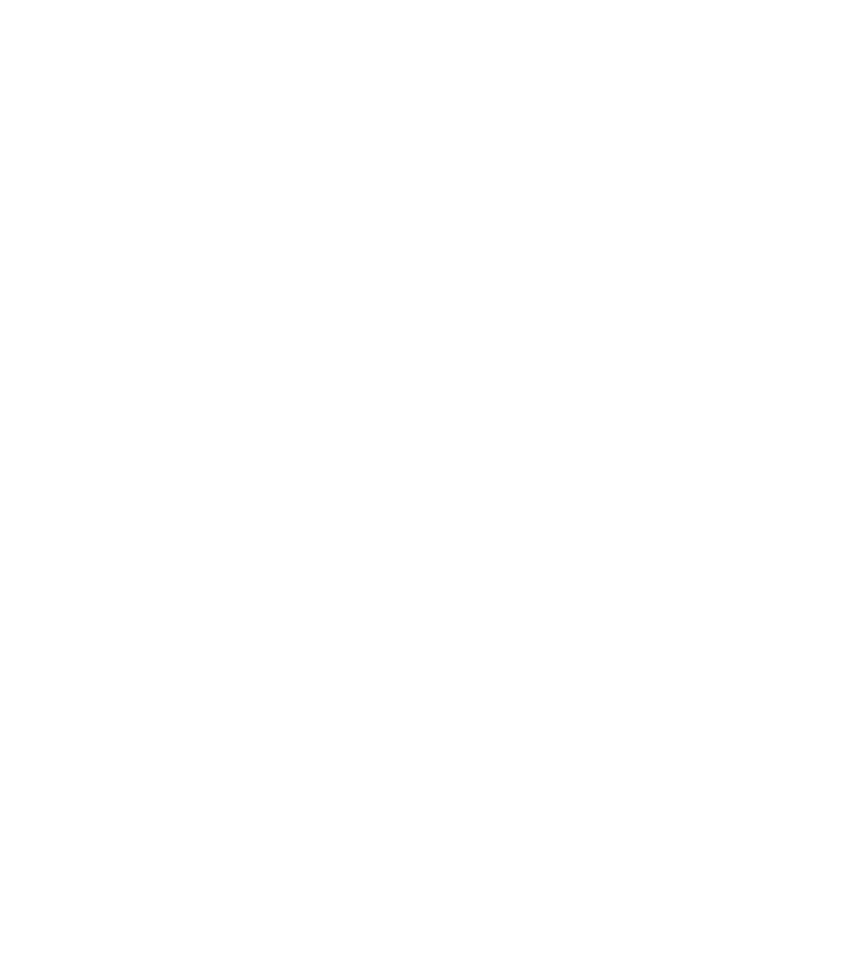 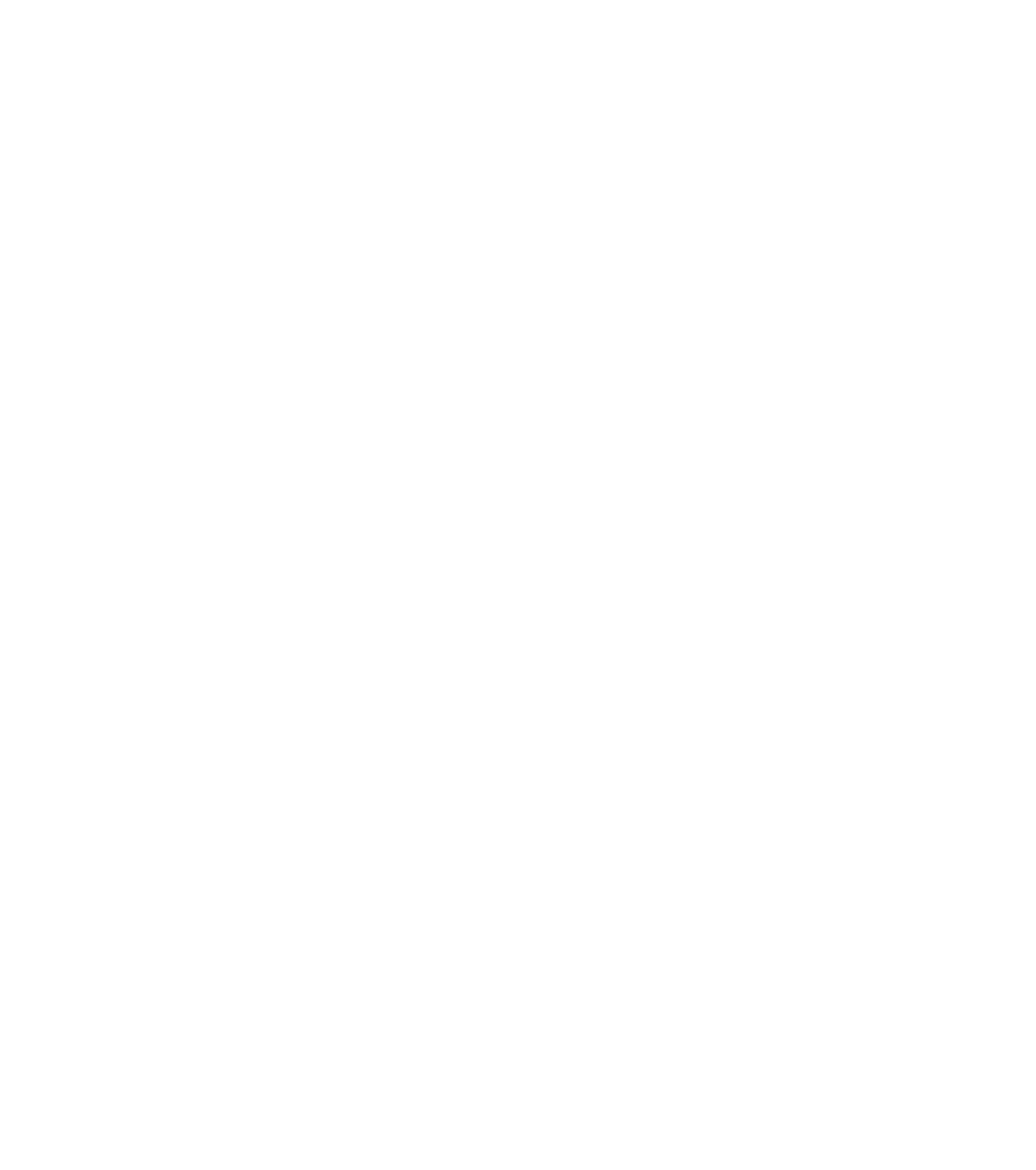 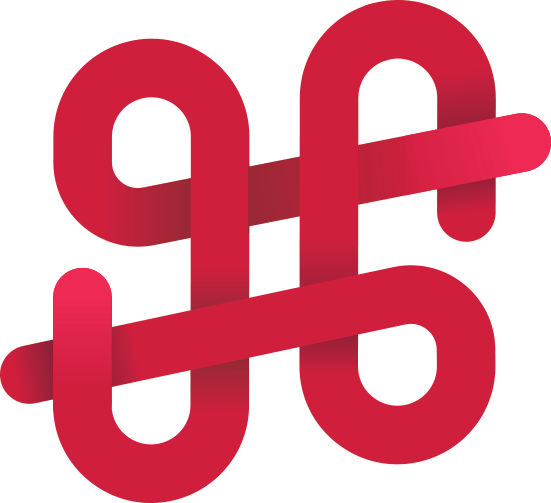 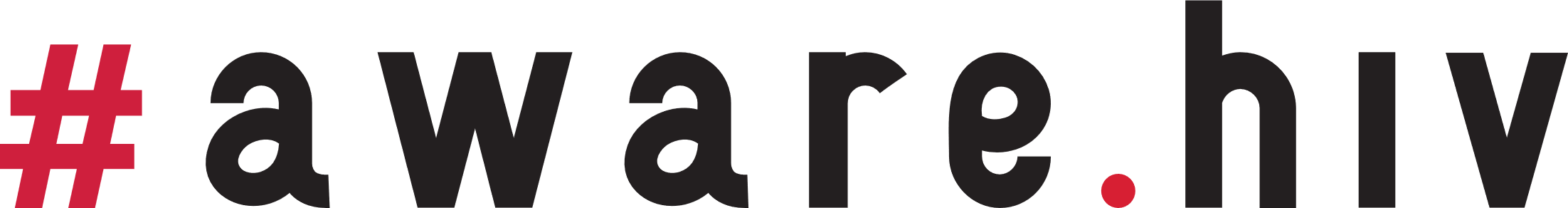 EUROPE
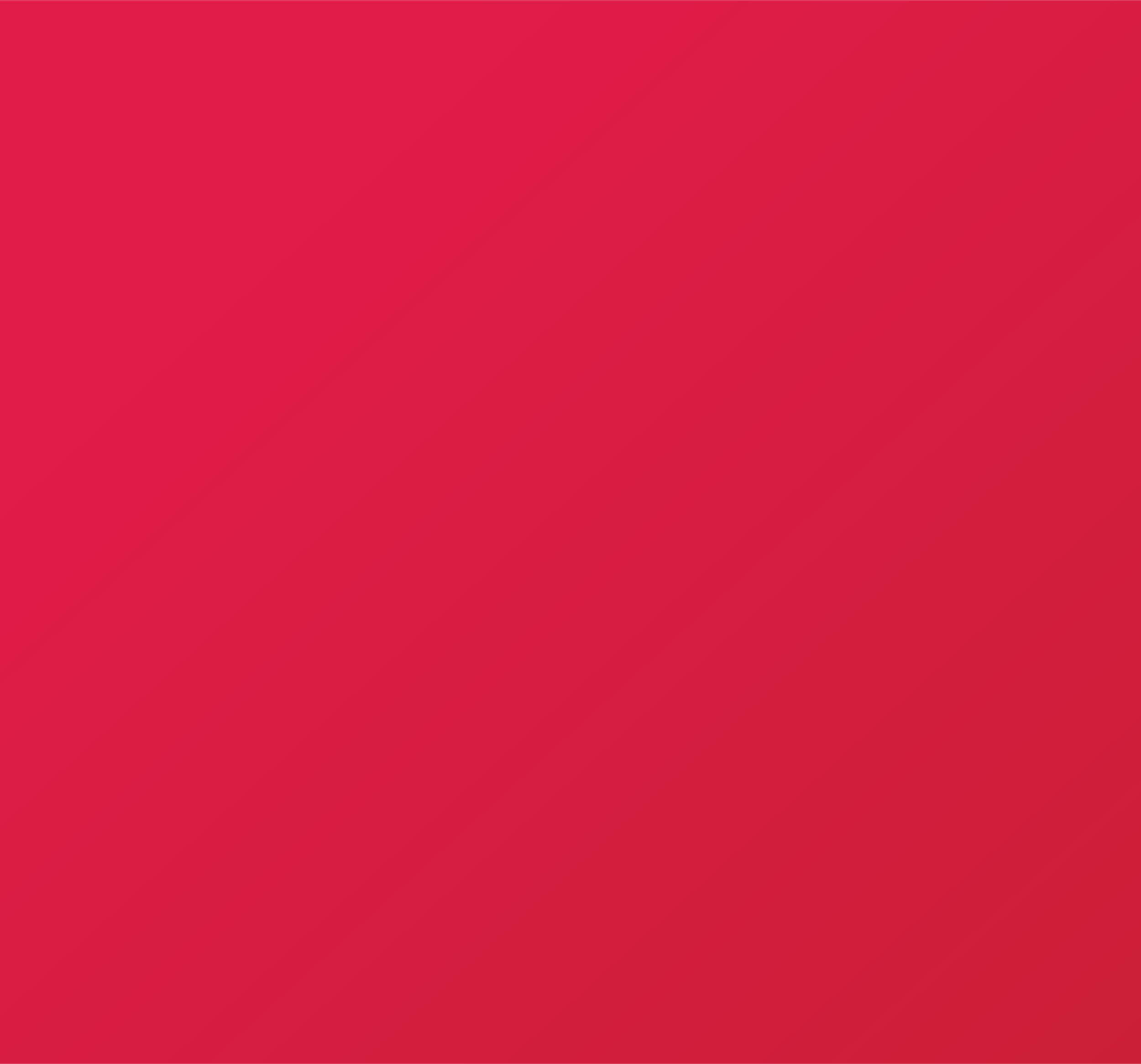 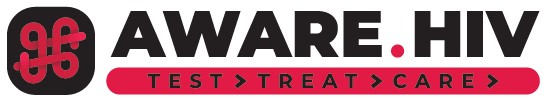 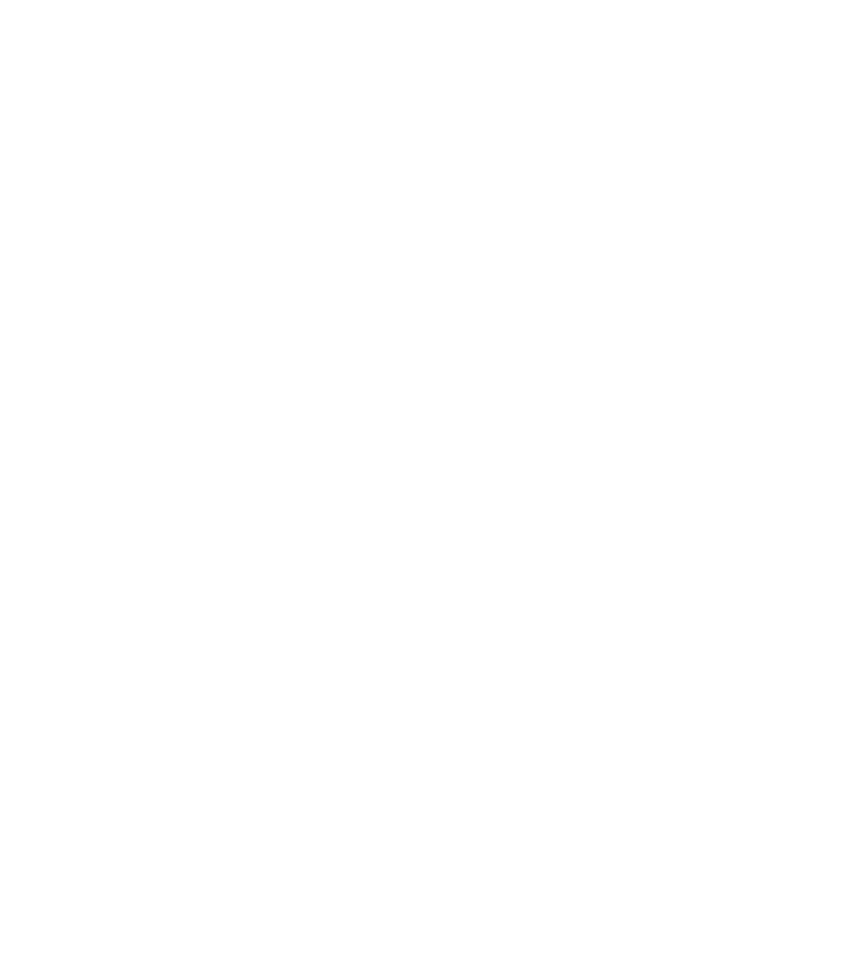 CALL FOR SITES!
Klaske Vliegenthart
Tristan 
Barber
Christoph Spinner
Agata Skrzat-Klapaczyńska
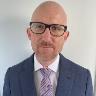 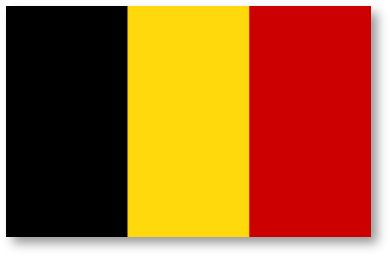 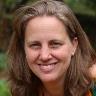 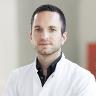 20 hospitals
10 countries
Stepped wedge approach
HIV team implementation
Expected start: Q1 2024
Randomization: 2025
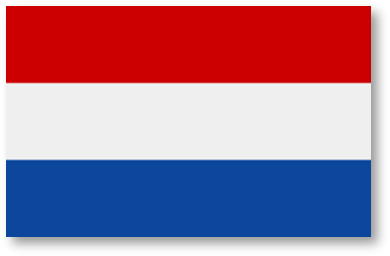 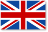 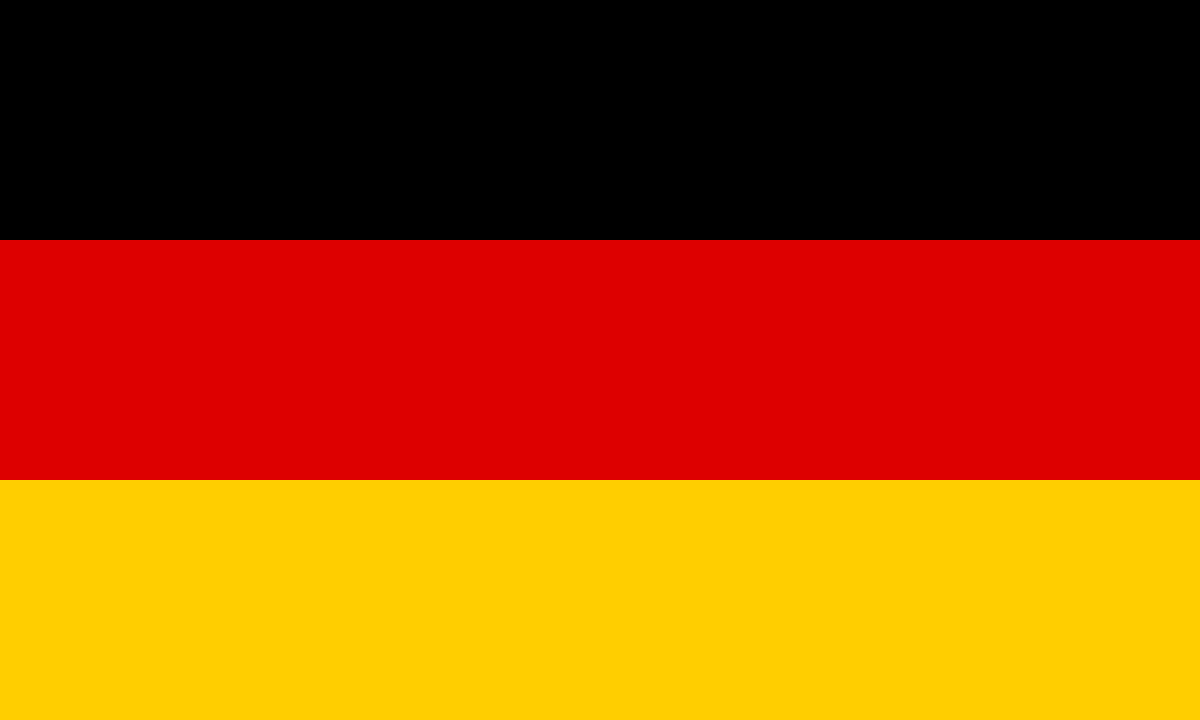 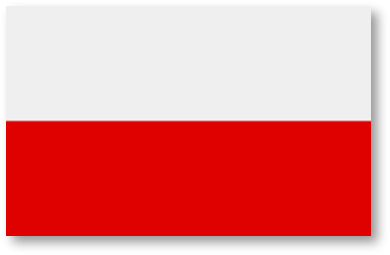 WEST
Marta Vasylyev
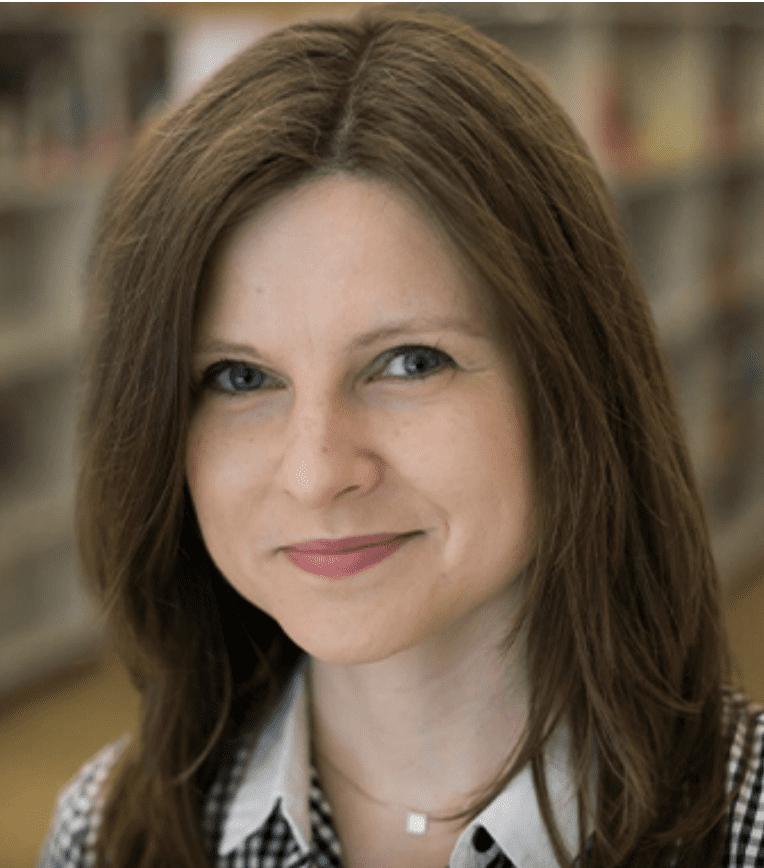 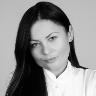 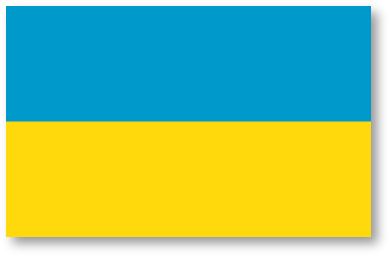 Oana Săndulescu
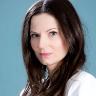 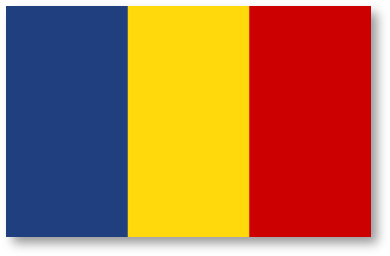 Christina Psomas
Jose Bernardino
Silvia 
Nozza
EAST
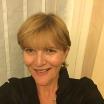 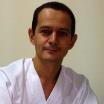 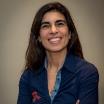 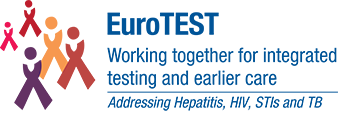 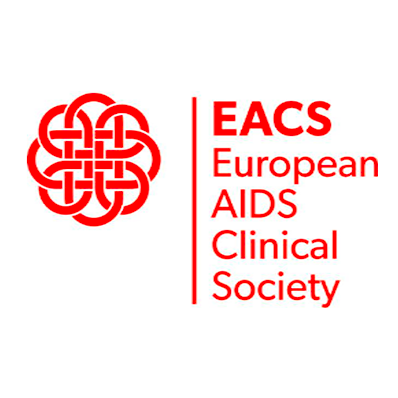 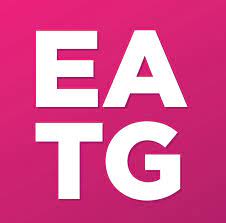 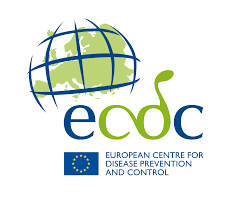 SOUTH
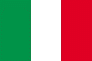 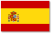 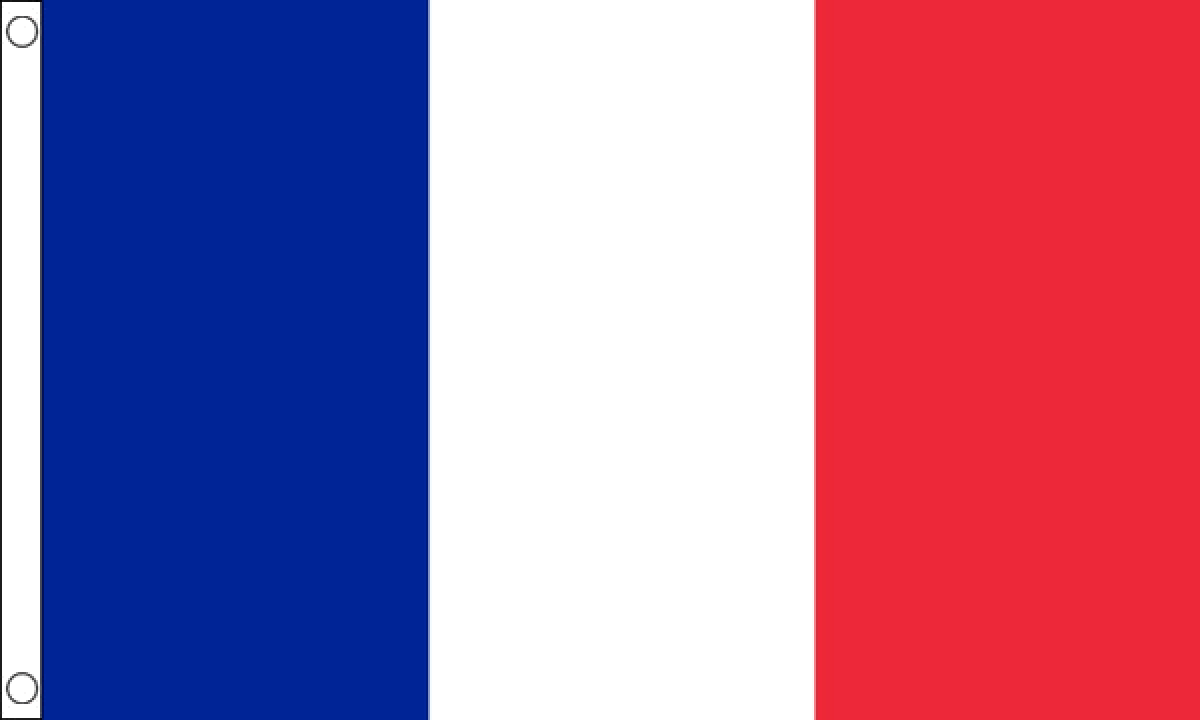 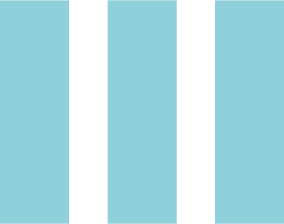 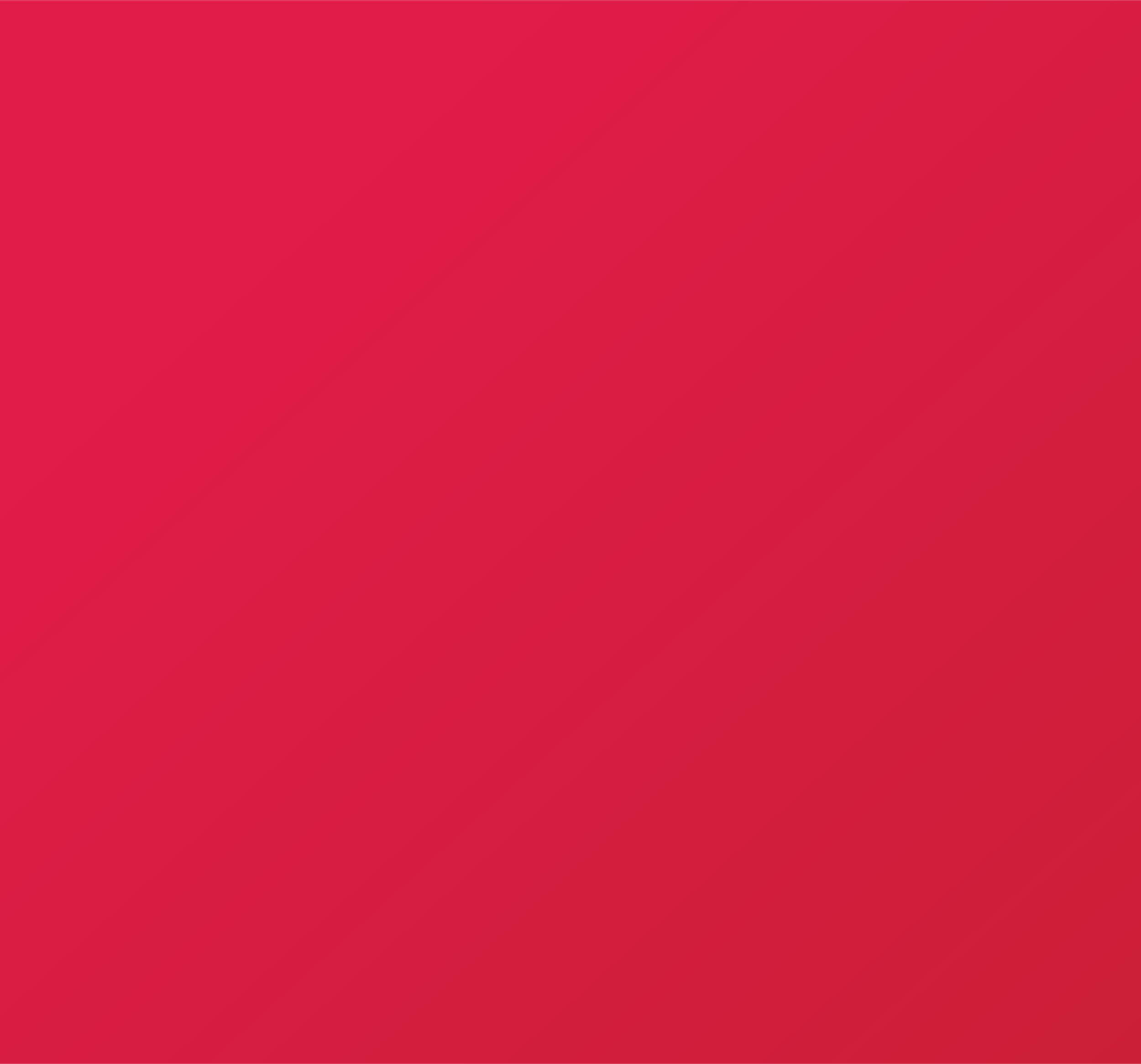 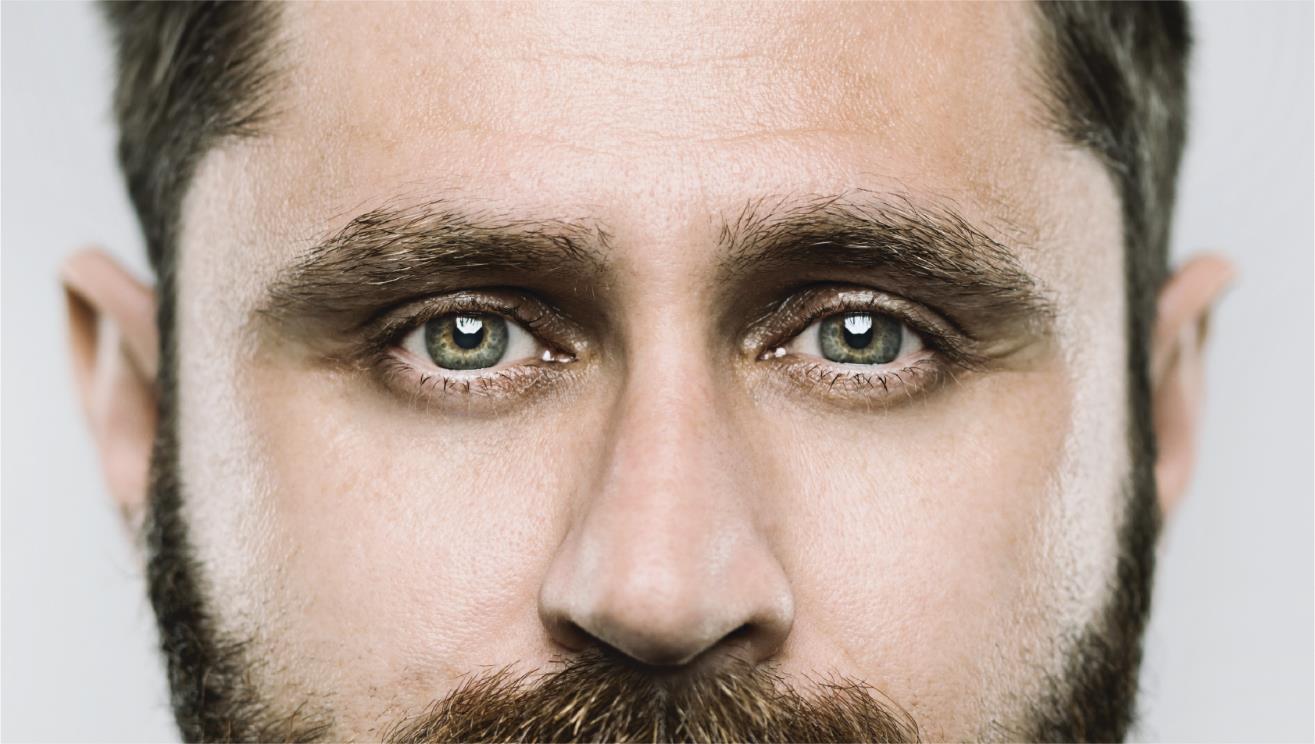 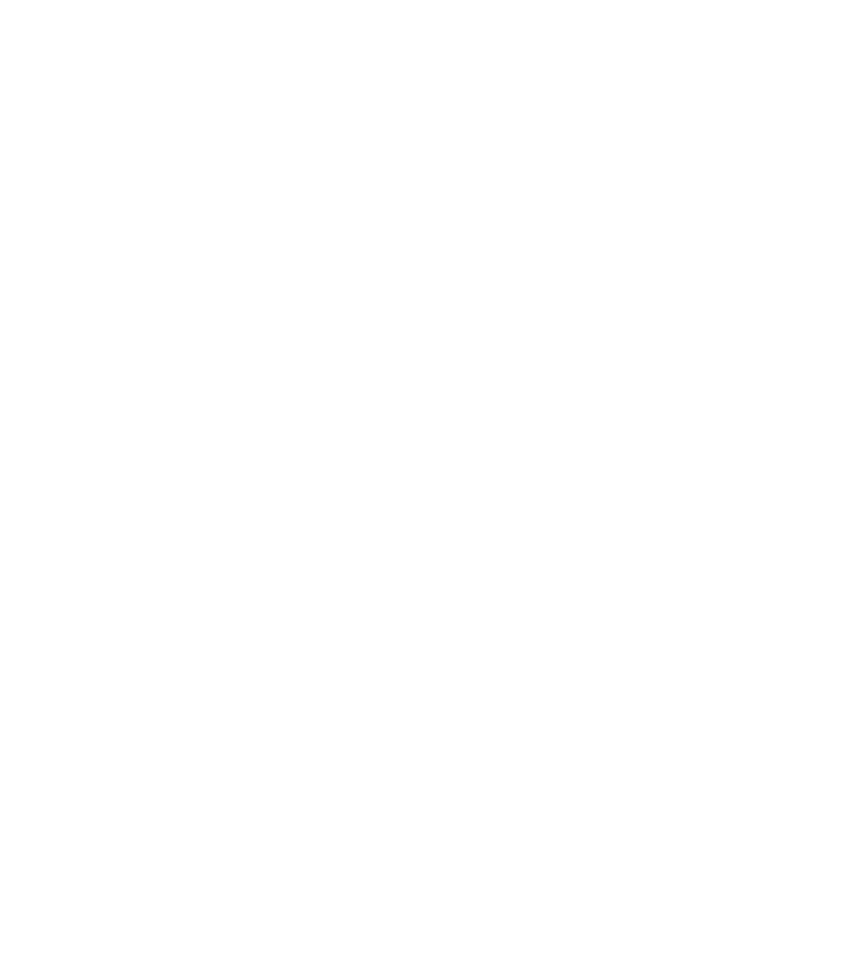 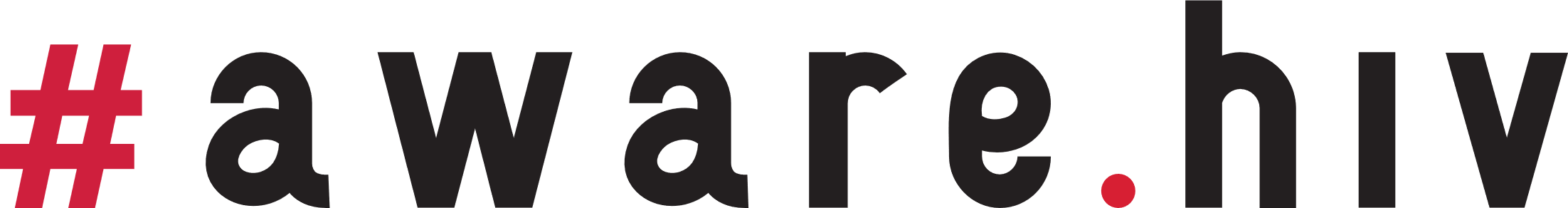 k.vliegenthart-jongbloed@erasmusmc.nl
www.awarehiv.com